Віддалена 		гібридизація 					рослин
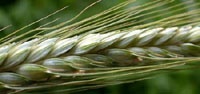 Що таке гібридизація?
Гібридизація - процес одержання гібридів, який грунтується на об'єднанні генетичного матеріалу різних клітин або організмів. Гібриди утворюються в результаті статевого процесу або з'єднання нестатевих клітин, тобто вони з'являються на світ в результаті схрещування, а зовсім не в результаті генетичних експериментів.
Гібридизація можлива як у межах одного виду - внутрішньовидова так і між особинами різних видів - міжвидова або віддалена. Віддалена гібридизація - схрещування особин, які належать до різних видів і навіть родів з метою поєднання у гібридів цінних спадкових ознак представників різних видів.
Досліди Г.Д.Карпеченка
Методику подолання стерильності міжвидових гібридів у рослин розробив у 1924 році Д.Карпеченко на прикладі гібрида хрестоцвітих рослин капусти та редьки, які мають однакову кількість хромосом (2n=18). Створений міжвидовий гібрид виявився безплідним, оскільки під час мейозу "капустяні" та редькові" хромосоми між собою не кон’югували.
Карпеченко Георгій Дмитрович
Досліди Г.Д.Карпеченка
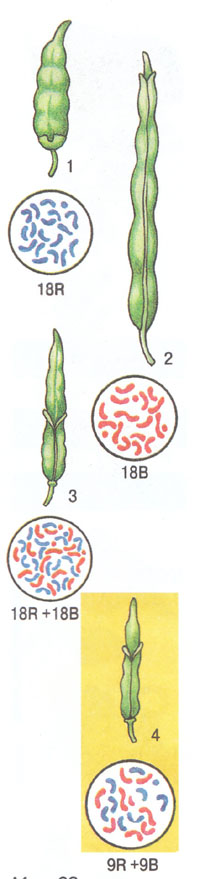 Вчений подвоїв хромосомний набір гібрида (4n=36). Унаслідок цього процес мейозу у такої поліплоїдної форми перебігав нормально: "капустяні" хромосоми кон’югували з "капустяними", а "редькові" - з "редьковими" і в кожну з гамет завжди потрапляло по одному гаплоїдному набору хромосом редьки та капусти.
Досліди Н.В.Цицина
Завдяки незвичайній наполегливості                   та копіткій праці селекціонер Н. В. Цицин отримав пшенично-пирійні, житньо-пшеничні та інші міжродові гібриди зернових культур.   За новаторство та оригінальність цих робіт в 1936 р. М. В. Цицину присуджується вчений ступінь доктора сільськогосподарських наук.
Цицин Микола Васильвич
Гібриди пшениці та пирію
Пшенично-пирійні гібриди - рослини,                            отримані шляхом схрещування різних                                  видів пшениці з видами пирію. При                                 гібридизації пшениці з пирієм отримані однорічні форми зернокормової пшениці. Вони характеризу-ються імунітетом проти грибкових хвороб, морозостійкістю, відзначаються високою продуктивністю та стійкістю до полягання.
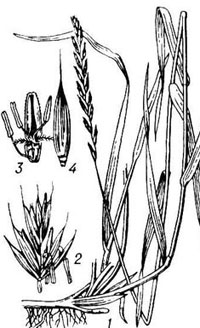 Гібриди пшениці та жита
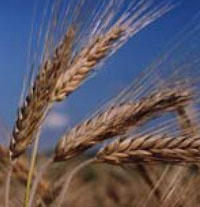 Тритикале - гібрид жита і пшениці, що має підвищену морозостійкість, більше ніж у озимої пшениці, стійкість проти грибних і вірусних хвороб, знижену вимогливість до родючості грунту. Зерно тритикале не поступається зерну пшениці за вмістом макро-і мікроелементів.
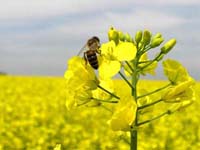 Гібриди капусти і свиріпи
Гібрид капусти й свиріпи - рапс.                                      Особливий інтерес для генетиків                                 представляє його походження.                                             Цікаво, що в дикому вигляді ця рослина не зустрічається. На сьогодні рапс - однорічна рослина довгого дня, холодостійка, вимоглива до вологи та родючості грунту, добре росте в помірній зоні. Дизельне біопаливо.
Капуста романеско
Овоч, що виглядає як прибулець, є                              близьким родичем цвітної капусти                                      та брокколі. В широкому продажі вона з'явилася близько 10 років тому, а її популяризації послужили голландські селекціонери, які злегка поліпшили овоч, знайомий італійським домогосподаркам ще з XVI століття.
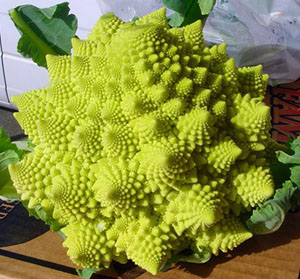 Кавуновий редис
Кавуновий редис ніби вивернувся                          навиворіт - малиновий він не                                  зовні, а всередині. Зверху ж його                                          покриває біло-зелена шкірка, яка робить його схожим на кавун. За формою і розміром цей редис схожий на дрібну ріпку або редьку, а його діаметр становить 7-8 см. Зовні редис, як і годиться, гіркий, а ближче до серцевини стає солодкуватим.
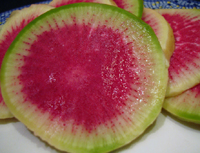 Жовтий кавун
На вигляд це звичайний смугас-                                           тий кавун, тільки всередині він                                         яскраво-жовтий. Містить зовсім                                          небагато, порівняно із звичайним,                                         кісточок. Такий кавун з'явився на                                     світ в результаті схрещування дикого кавуна, який якраз жовтого кольору
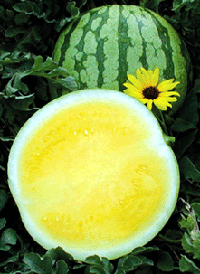 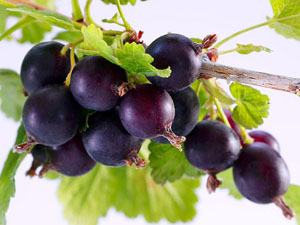 Йошта
Щоб дати назву плоду кохання                                           смородини та агрусу - йошта,                                               з'єднали два німецькі слова johannisbeere (смородина) і stachelbeere (агрус). Ягоди йошта майже чорного кольору, розміром з вишню, мають кисло-солодкий смак, трохи в'яжуть і приємно віддають смородиною. Існує два сорти йошта: «Чорний» і «Червоний», коричнево-бордового і блякло-червоного кольорів.
Значення віддаленої гібридизації
Віддалена гібридизація дозволяє поєднувати найцінніші властивості і ознаки, роз'єднані в ході багатовікової історії, і створює ні з яким іншим схрещуванням  нову  різноманітність нащадків. Гібридні організми, перевершують батьківські форми за багатьма господарськими корисними якостями.
Дякую за увагу!